REQUISITOS DE LA ASEGURADORA
PARA PERSONA NATURAL/JURÍDICA O INDEPENDIENTE
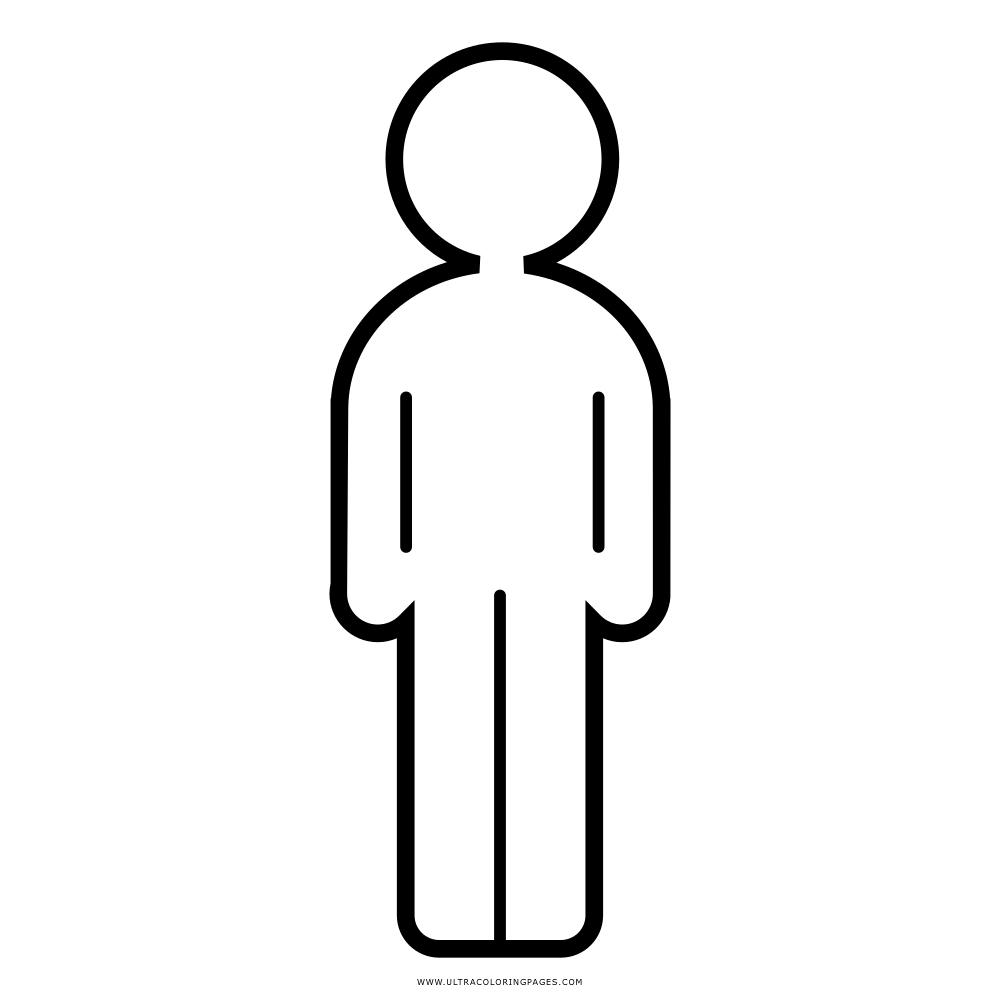 PERSONA NATURAL
Fotocopia de cédula
Carta laboral
Extractos bancarios de los últimos tres meses
Declaración de renta ( si declara)


Fotocopia de cédula
Carta laboral
Extractos bancarios de los últimos tres meses
Declaración de renta ( si declara)
Arrendatario
Deudor
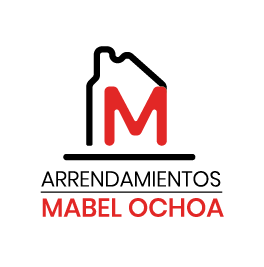 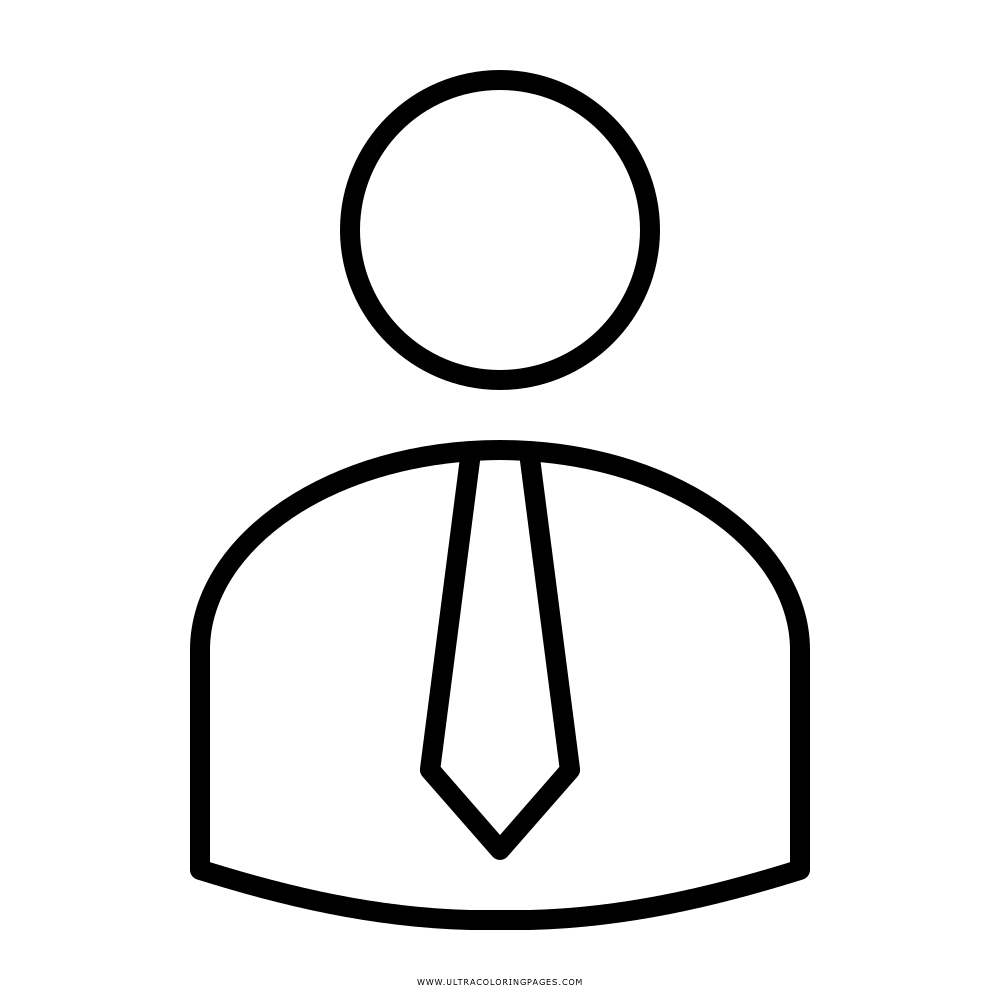 PERSONA JURÍDICA
Certificado de Existencia y Representación legal ( 3 meses)
Fotocopia de la cédula del representante legal
Cámara de comercio
Balance general y estado de resultados (últimos 2 años) y corte en curso
Rut
Declaración  de renta ( si declara)
Extractos bancarios

Certificado de Existencia y Representación legal ( 3 meses)
Fotocopia de la cédula del representante legal
Cámara de comercio
Balance general y estado de resultados (últimos 2 años) y corte en curso
Rut
Declaración  de renta ( si declara)
Extractos bancarios
Arrendatario
Deudor
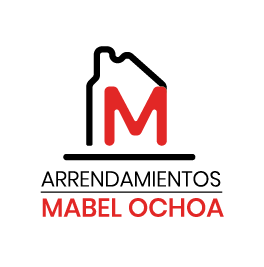 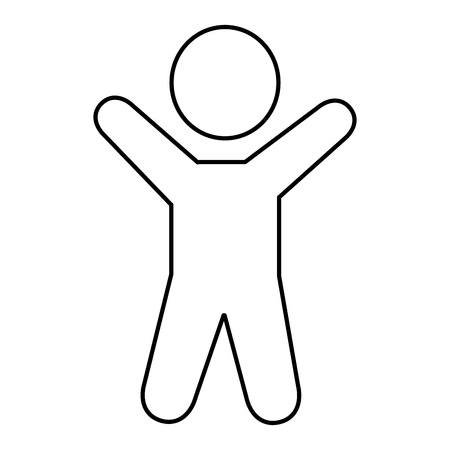 INDEPENDIENTE
Fotocopia de la cédula
Rut 
Extractos bancarios últimos tres meses
Declaración de renta


Fotocopia de la cédula
Rut 
Extractos bancarios últimos tres meses
Declaración de renta
Arrendatario
Deudor
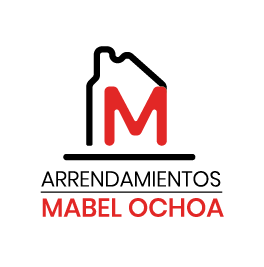 IMPORTANTE
La aseguradora cobra un valor por el estudio, equivalente al 5% mas IVA del valor del canon.
Si esta solicitud es aprobada por la aseguradora y se efectúa el contrato de arrendamiento con la empresa ARRENDAMIENTOS MABEL OCHOA S.A.S, se genera una comisión equivalente al 20% + IVA del valor del canon y adicional un valor de $50.000 de papelería
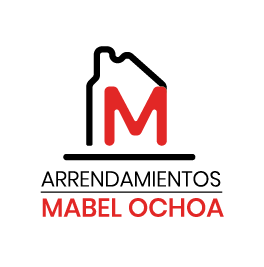